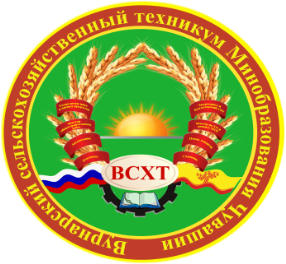 Государственное автономное профессиональное образовательное учреждение Чувашской Республики «Вурнарский сельскохозяйственный техникум» Министерства образования и молодежной политики Чувашской Республики
Концепция 
Студенческого Научного Общества
Вурнарского сельскохозяйственного техникума
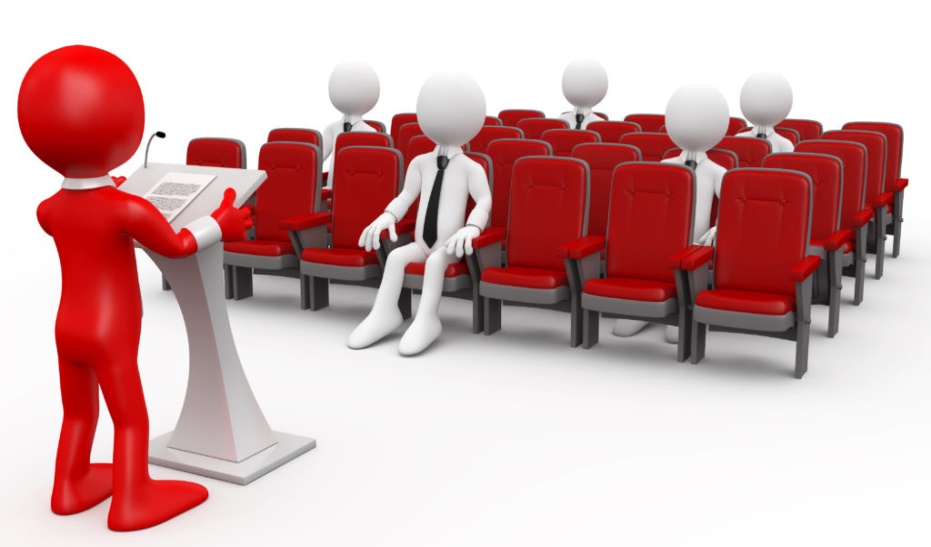 Вурнары, 2022
1/10
https://vk.com/club172081890
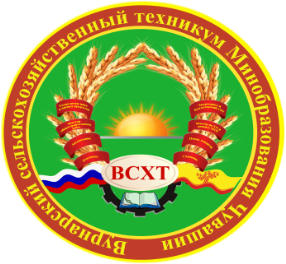 Государственное автономное профессиональное образовательное учреждение Чувашской Республики «Вурнарский сельскохозяйственный техникум» Министерства образования и молодежной политики Чувашской Республики
Члены СНО
Руководитель СНО    Васильева Ирина Геннадьевна
Председатель СНО
Вопилов Лев Романович
2/10
https://vk.com/club172081890
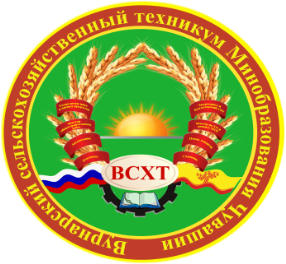 Государственное автономное профессиональное образовательное учреждение Чувашской Республики «Вурнарский сельскохозяйственный техникум» Министерства образования и молодежной политики Чувашской Республики
Цели студенческого научного общества
создание условий для самореализации обучающихся в пространстве научного творчества;
формирование ценностного отношения к научно-исследовательской и другой проектной деятельности;
поддержка одаренных обучающихся и развитие их интеллектуального потенциала;
содействие работе педагогическому коллективу по повышению качества подготовки квалифицированных кадров.
3/10
https://vk.com/club172081890
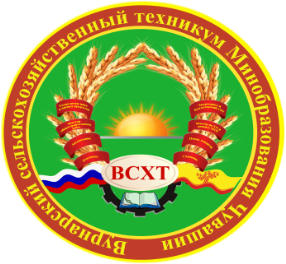 Государственное автономное профессиональное образовательное учреждение Чувашской Республики «Вурнарский сельскохозяйственный техникум» Министерства образования и молодежной политики Чувашской Республики
Структура СНО
Руководитель СНО «ВСХТ»
Заместитель председателя  СНО
Руководители кружков –
преподаватели, мастера ПО
Председатель  СНО
Члены СНО
 (35 участников)
Цикловая комиссия по профессиям и специальностям технического профиля
Цикловая комиссия по профессиям и специальностям естественнонаучного  профиля
Цикловая комиссии по воспитательной работе и социальным вопросам
Цикловая комиссия по предметам общеобразовательных дисциплин
4/10
https://vk.com/club172081890
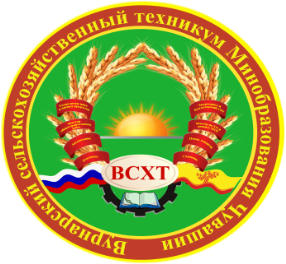 Государственное автономное профессиональное образовательное учреждение Чувашской Республики «Вурнарский сельскохозяйственный техникум» Министерства образования и молодежной политики Чувашской Республики
Направления деятельности СНО
СНО
Научно-исследовательская деятельность
Опытно-экспериментальная деятельность
Просветительская деятельность
Творческая деятельность
5/10
https://vk.com/club172081890
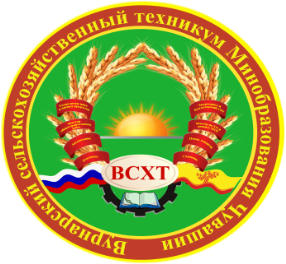 Государственное автономное профессиональное образовательное учреждение Чувашской Республики «Вурнарский сельскохозяйственный техникум» Министерства образования и молодежной политики Чувашской Республики
Научно-исследовательская деятельность
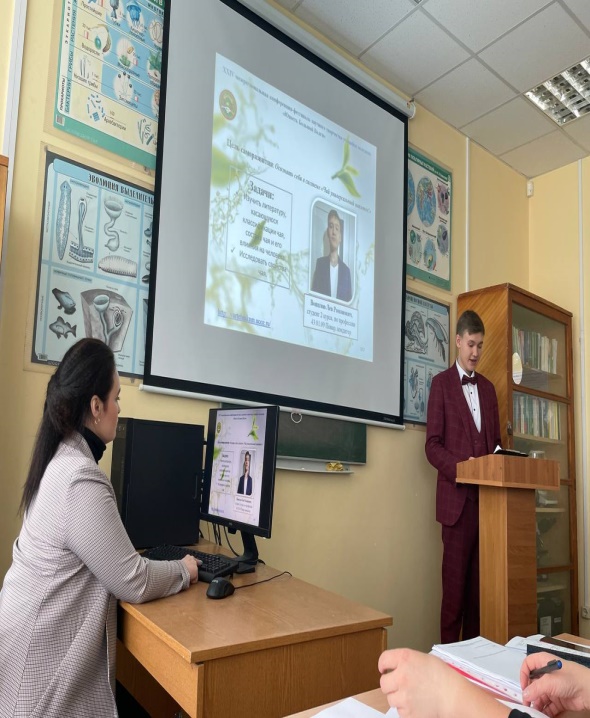 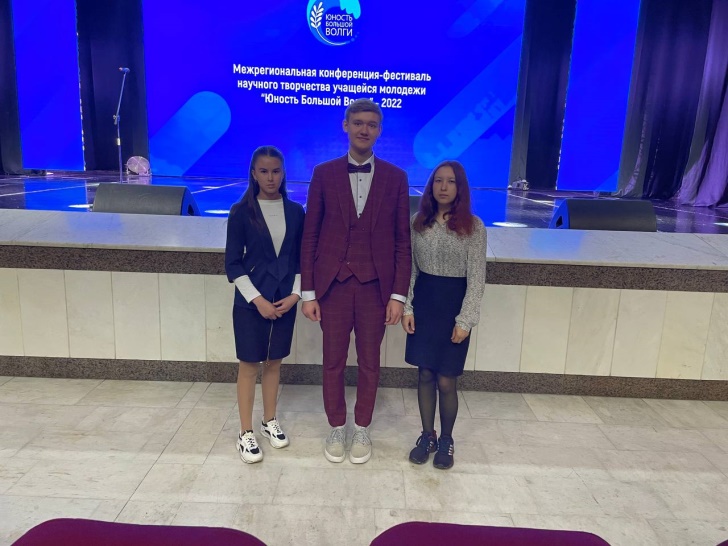 Участие в конкурсах, олимпиадах и других мероприятиях разного уровня
Межрегиональная конференция-фестиваль научного творчества учащейся молодежи «Юность Большой Волги»
Международная студенческая научно – практическая конференция
 «Наука. Юность. Творчество»
6/10
https://vk.com/club172081890
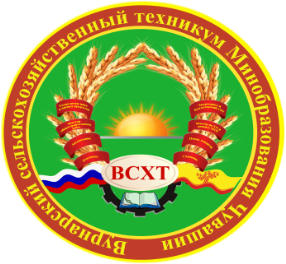 Государственное автономное профессиональное образовательное учреждение Чувашской Республики «Вурнарский сельскохозяйственный техникум» Министерства образования и молодежной политики Чувашской Республики
Опытно-экспериментальная деятельность
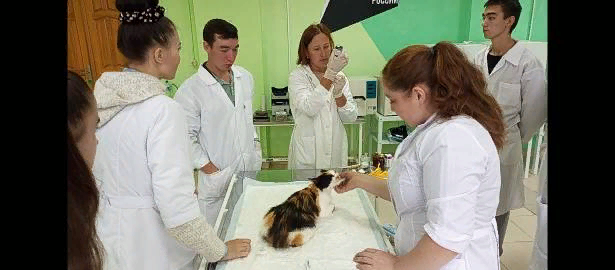 - проведение мини-исследований 
в техникуме;
разработка профессионально ориентированных проектов;
участие в конкурсах профмастерства
7/10
https://vk.com/club172081890
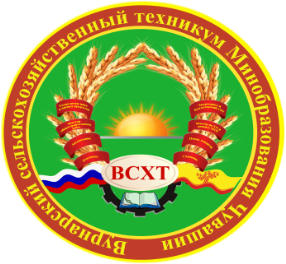 Государственное автономное профессиональное образовательное учреждение Чувашской Республики «Вурнарский сельскохозяйственный техникум» Министерства образования и молодежной политики Чувашской Республики
Творческая деятельность
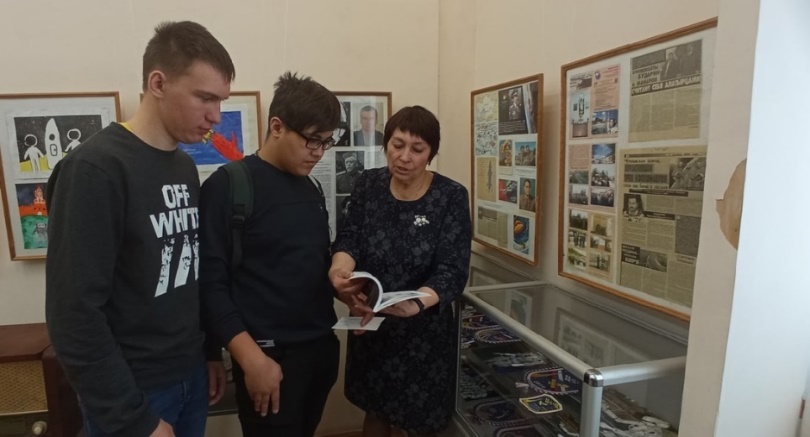 работа над курсовыми и ВКР (дипломными проектами); 
подготовка и участие в ежегодной научно-практической конференции техникума
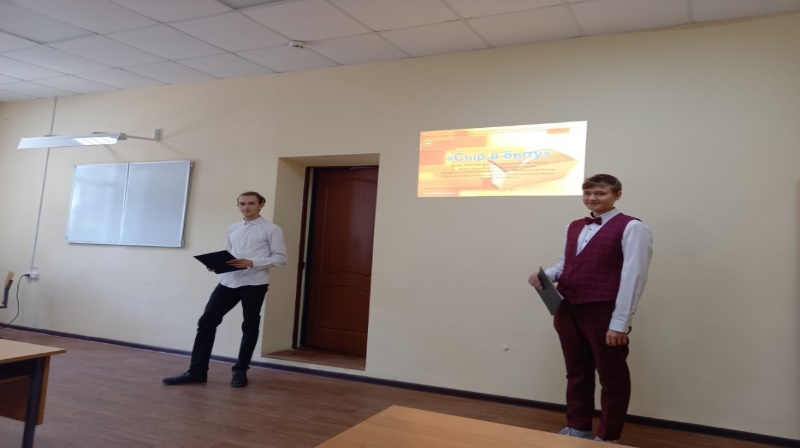 8/10
https://vk.com/club172081890
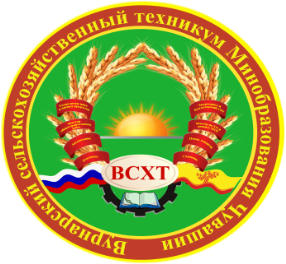 Государственное автономное профессиональное образовательное учреждение Чувашской Республики «Вурнарский сельскохозяйственный техникум» Министерства образования и молодежной политики Чувашской Республики
Просветительская деятельность
- информационные заседания, консультации; 
- проведение регулярных обзоров научно-популярной литературы; 
- организация творческих встреч с представителями науки и практики; 
- организация и проведение воспитательно-образовательных мероприятий
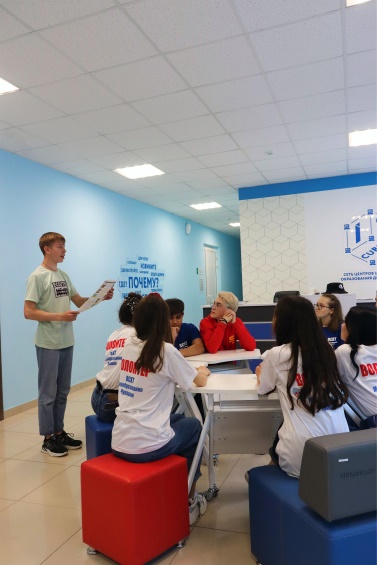 9/10
https://vk.com/club172081890
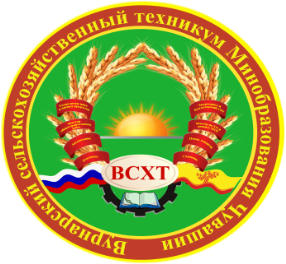 Государственное автономное профессиональное образовательное учреждение Чувашской Республики «Вурнарский сельскохозяйственный техникум» Министерства образования и молодежной политики Чувашской Республики
Учёба - профессия - успех!
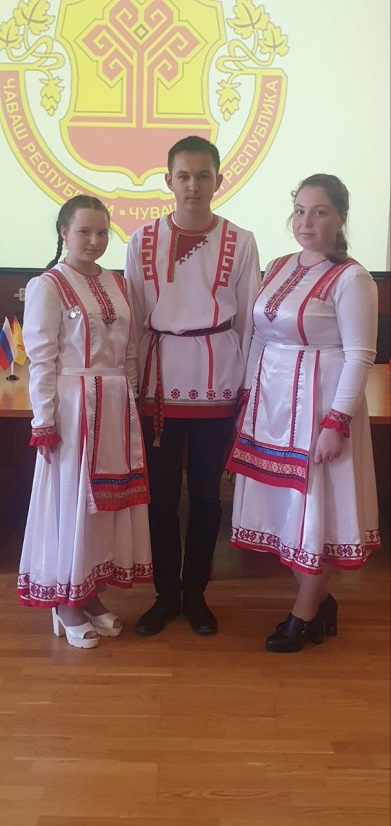 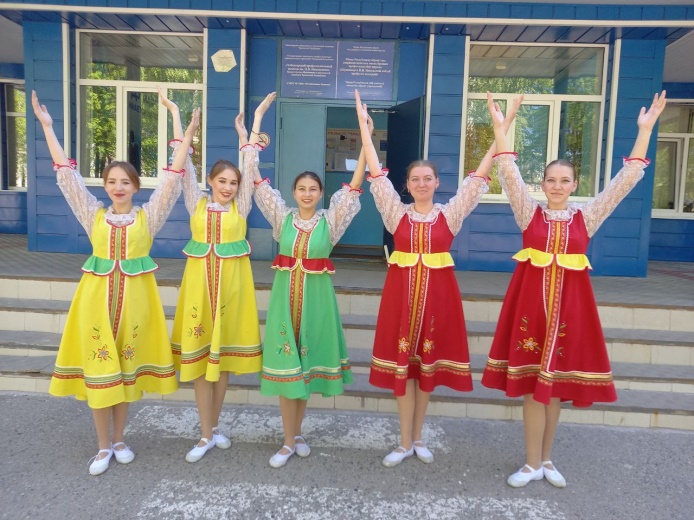 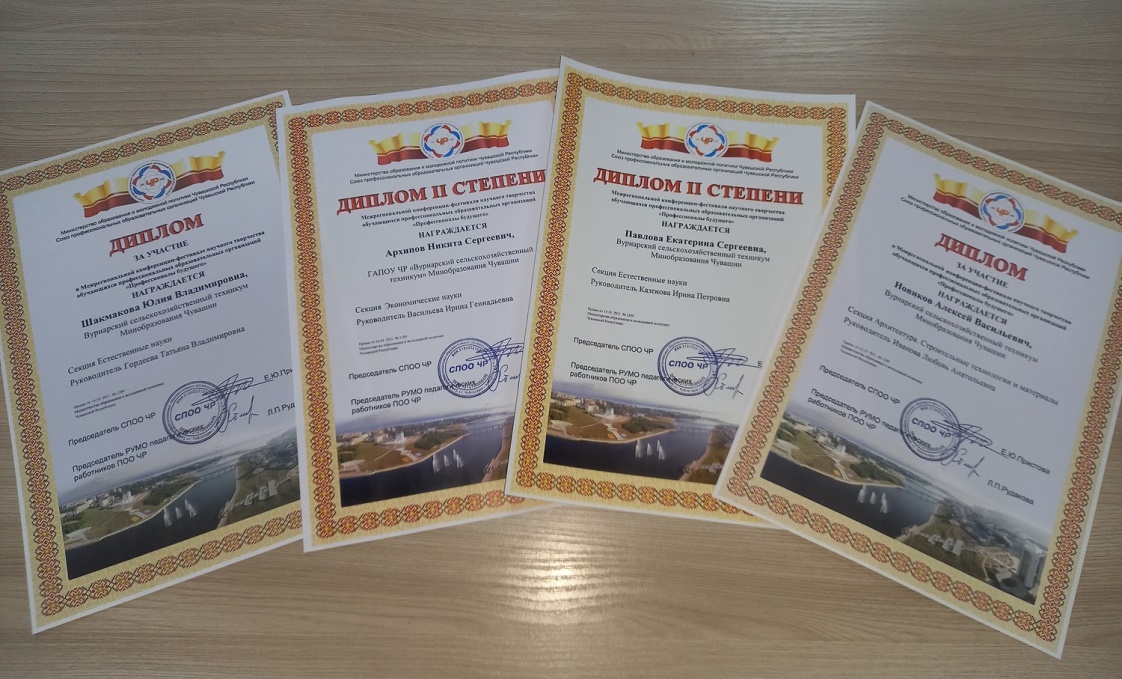 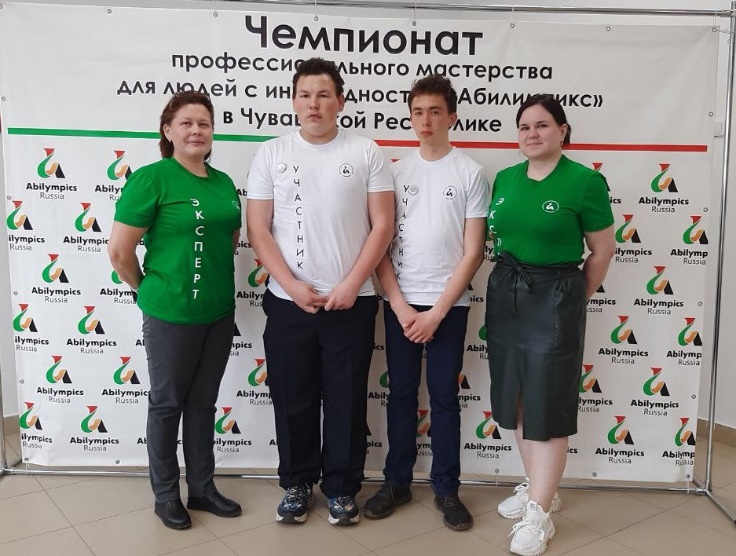 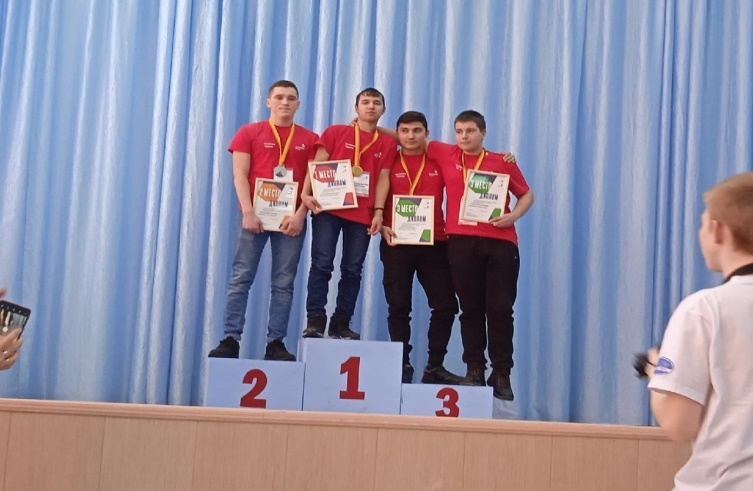 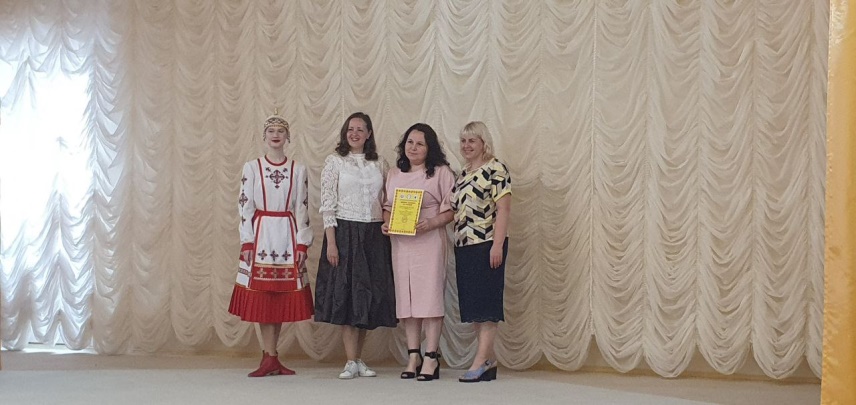 10/10
https://vk.com/club172081890